Упрощение
выражений.
a   0 = 0
a   1 = а
a   b = b   a
a + b = b + a
a : a = 1
0 : а = 0
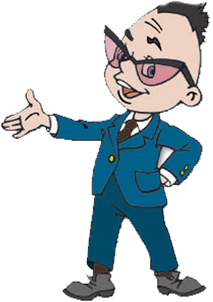 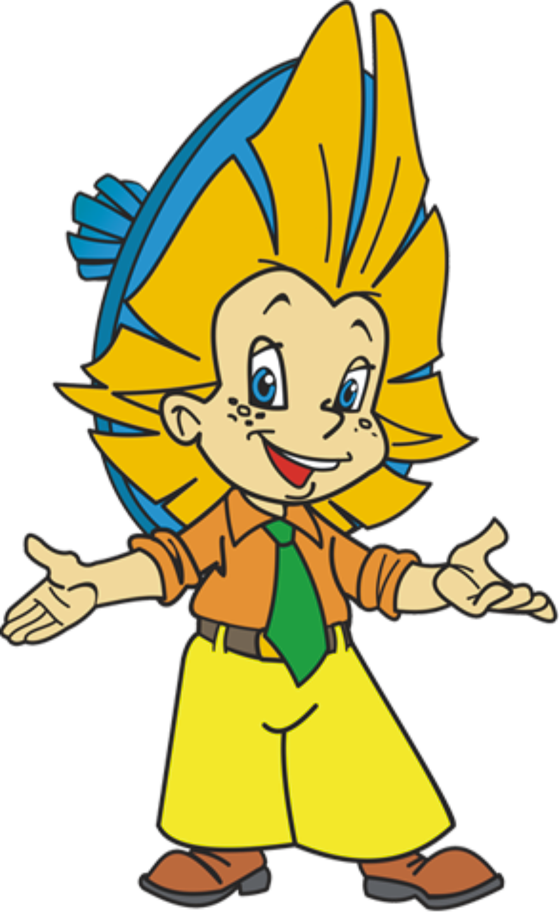 (a + b) + c = a + (b + c)
a : b = c
урок 1
Вычислите:
а)   30 + 20
            .  2
            : 20
           +19 	
б) 60 + 30
           : 3
          + 15
            : 9
Вычислите, применяя законы арифметических действий:
а) 372 + 2444 + 1628;
б) 156 + 1037 + 2063 + 844;
в) 125 ∙ 53 ∙ 8;
г) 52 ∙ 138 + 48 ∙ 138;
д) 67 ∙ 149 + 149 ∙ 33;
е) 150 ∙ 97 – 57 ∙ 150.
Решите уравнение:
а) х – 2041 = 3059; 
б) 289 + у = 301; 
в) z ∙ 93 = 186;
 г) 100 : a = 25.
Какие выражения вы можете упростить 
(или вычислить)?
24 + 36            58-12                 2х+5х 
2х+5х=(2+5)х=7х
Какой закон мы применили?
7 – числовой множитель (коэффициент).
 х – буквенный множитель.
Упростите выражение
1)  3а + 7а
2)  27у – 12у
3)  49х + х
4)  63b – b
= (3 + 7)∙а = 10а
=(27 – 12) ∙ у = 15у
=  (49 + 1) ∙ х = 50х
 = (63 – 1) ∙ b = 62b
8у – 3у = 5у; 17х + х = 18х.

Буквенные выражения, у которых одинаковая буквенная часть, называют подобными. 
Чтобы упростить выражение, 
содержащее одинаковую букву, 
нужно сложить или вычесть числа  стоящие перед буквой.
Устно. Упростите выражение, если это возможно:
1) 27а+13в
2) 17х+3х
3) 16а-5а
4) 6х-6у
5) 7а- а
6)54а-31в
Упростите выражения:
1) 27х + 29х
2)  12у + 78у
3)  103а – 87а
4)  96в+3в 
5) 24а-6а
6) 12b – b
7) 57с+14с 
8) 72х-14х
9) 38у-у-у
10) 124п-20п+6п
11) 3100с+45с-2с
12) 13z + 2z + z – 5z
Решите уравнение:
а) 4х + 4х = 424;
 б) 10к – к = 702;
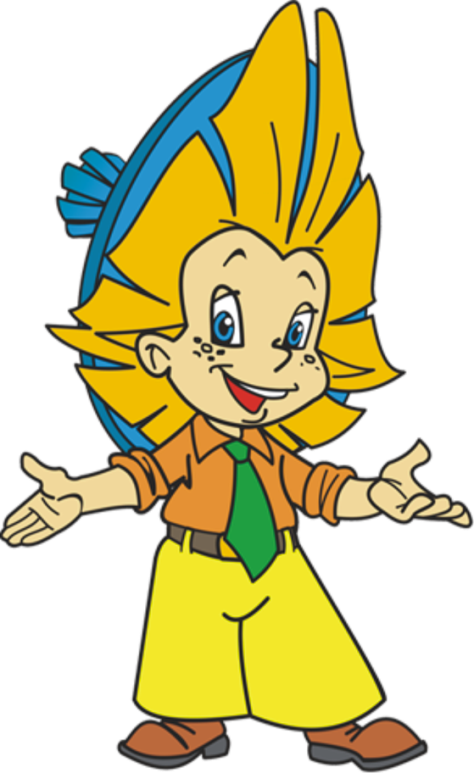 Составь по рисунку уравнение и реши его.
96 см
11х см
5х см
11х + 5х = 96
х = 6